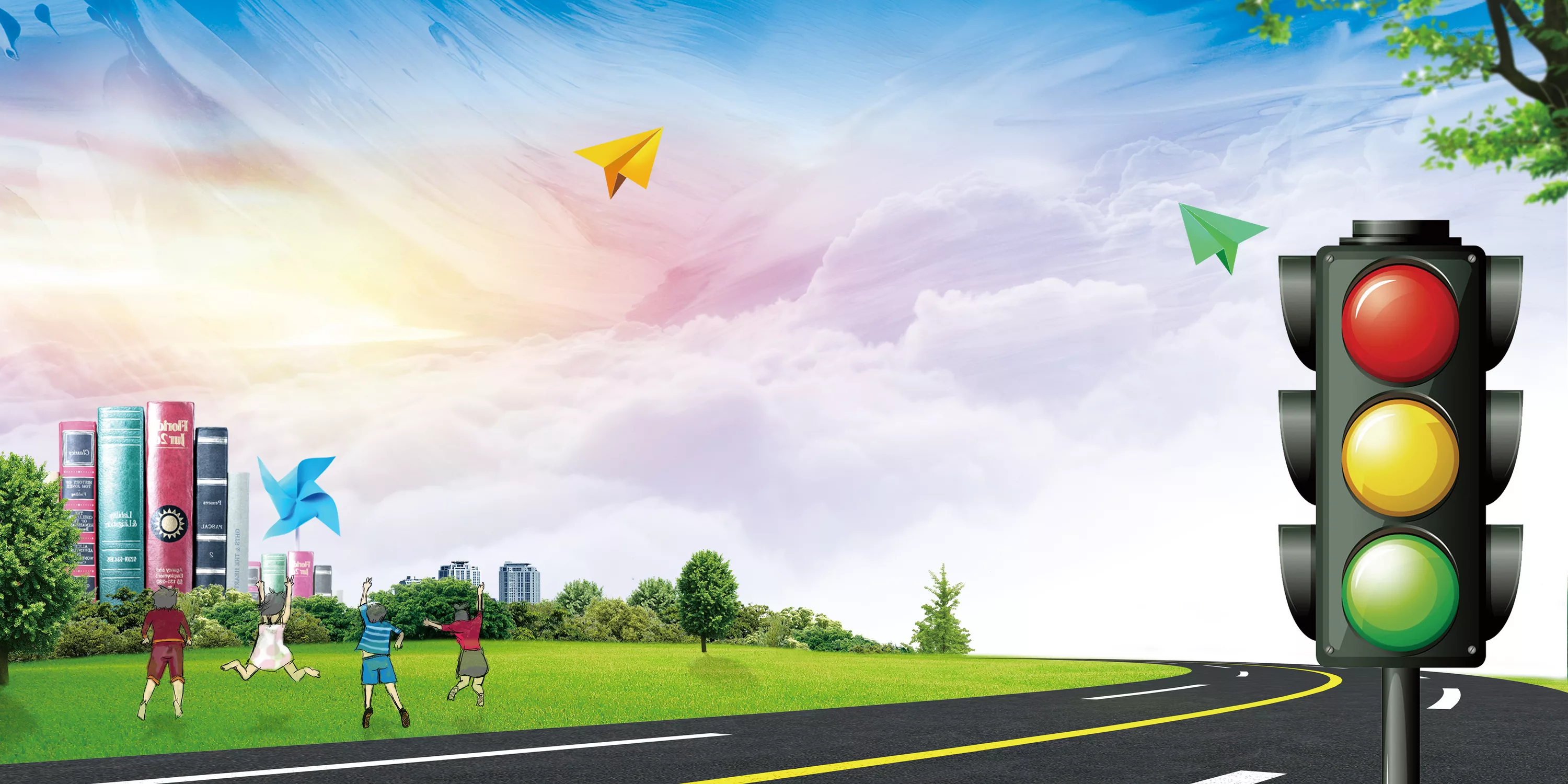 МБДОУ д/с «Солнечный круг» д/с № 3
Мурзина Екатерина Михайловна
УРОКИ 
БЕЗОПАСНОСТИ 
С Котом Леопольдом
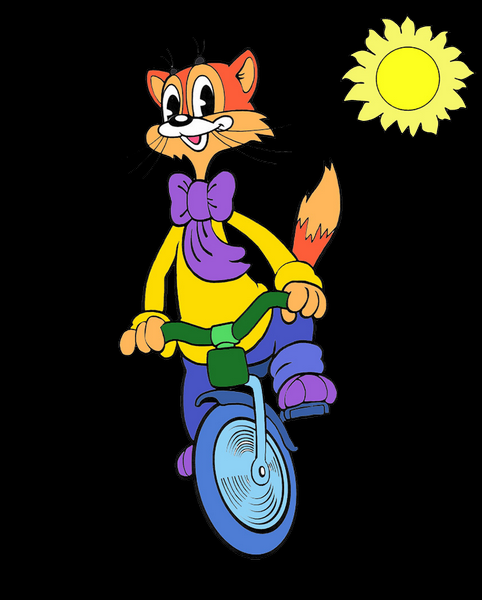 «Правила дорожные,
 вы совсем не сложные»
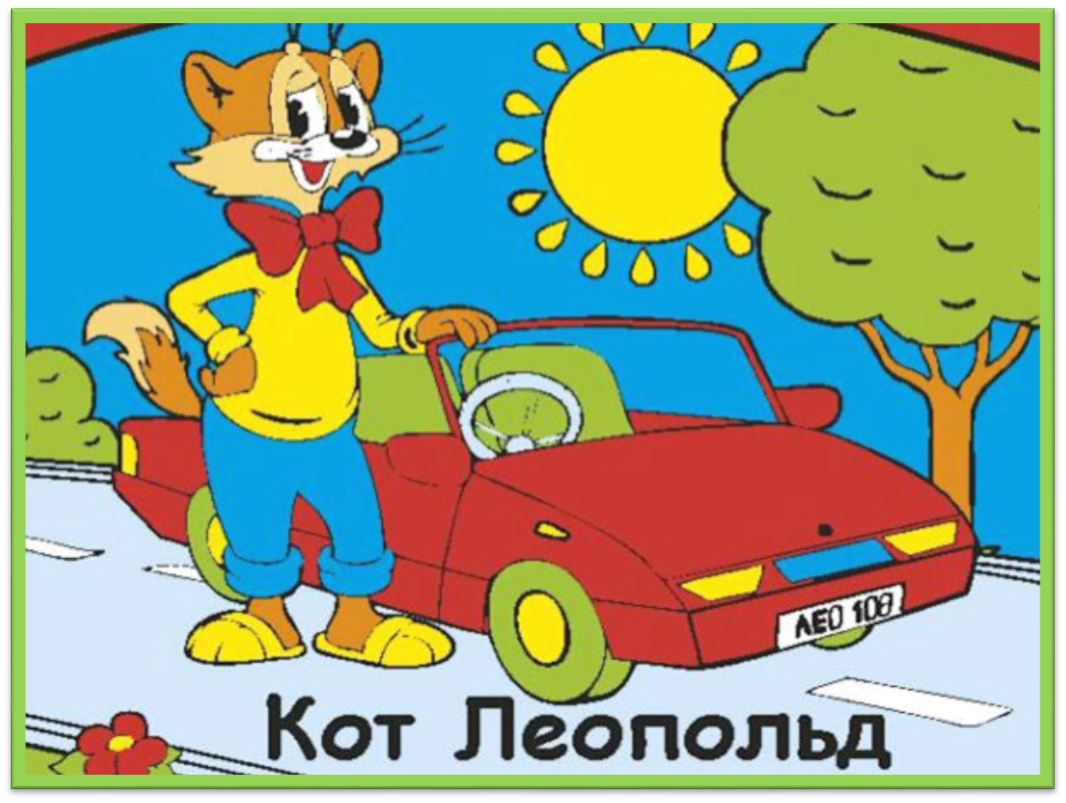 Перед вами – Леопольд, умный и ученый кот!
Мышки  озорные, непоседливые, смешные.Всем хороши, но вот беда – они торопится всегда!
Вот на улицу вприпрыжку  выбегают наши Мышки.
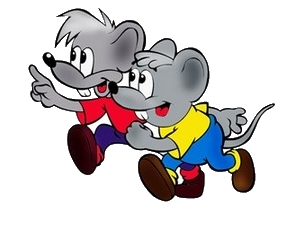 По асфальту шуршат шины – едут разные машины
Растерялись наши мышки:
как по улице пройти?
Пешеходы и машины у наших мышек на пути.
Тротуар - для пешеходов,                                                                                                                здесь машинам нету хода!
И по проезжей части людям ходить строжайше запрещается!
Как пройти через дорогу мышкам в магазин?
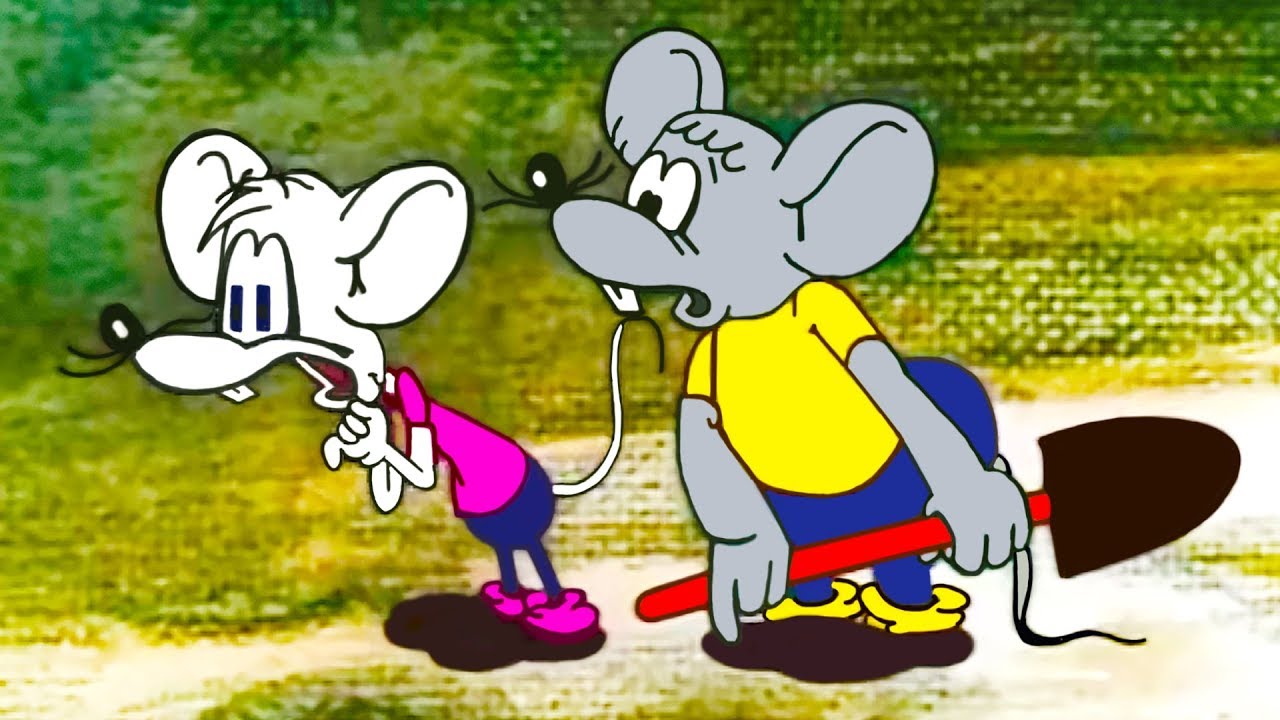 Вот обычный переход. По нему идёт народ.
Здесь специальная разметка, "Зеброю"зовётся метко!
Знак "Пешеходный переход", где на "зебре" пешеход,Ты на улице найди  и под ним переходи!
Есть подземный переход -  
он тебя переведёт.
Видишь – 
знак вон там висит?

Этот знак всем говорит:
"Чтоб в беду не угодить  нужно здесь переходить!"
Чтобы через перекрёсток здесь проити,   
ты на светофор сморти
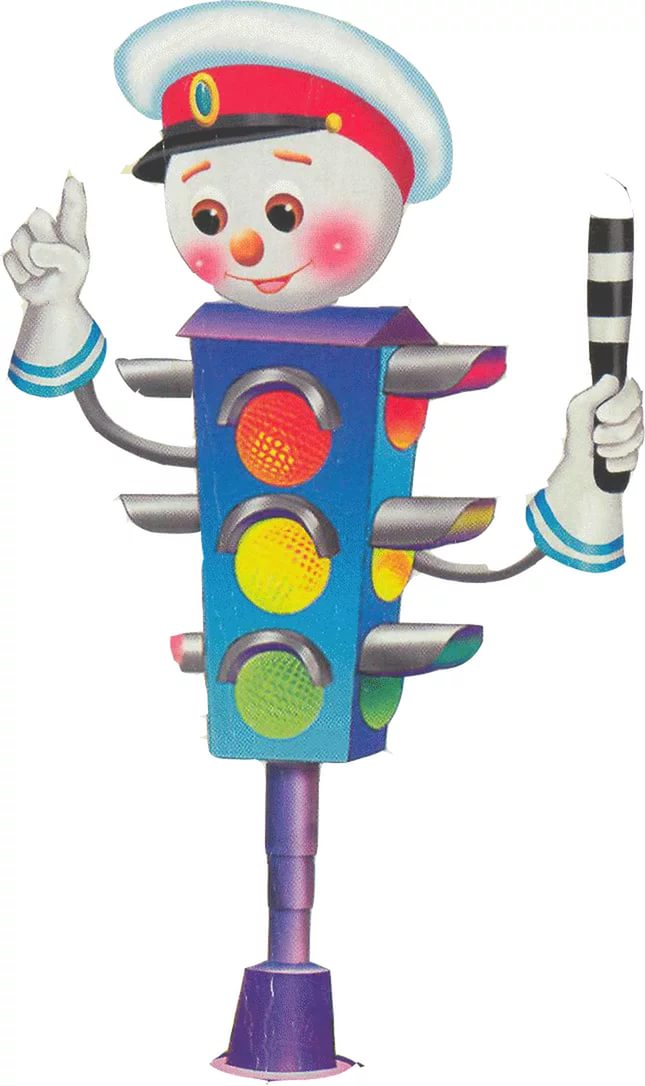 Все цвета у светофора нужно помнить ХОРОШО!
Загорелся красный свет –
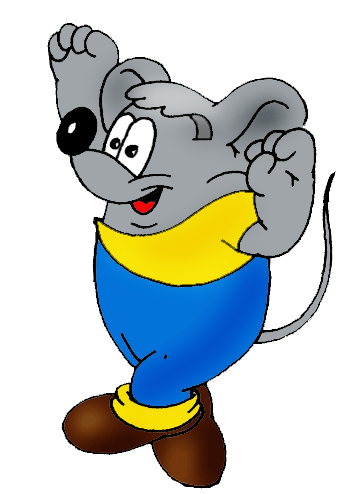 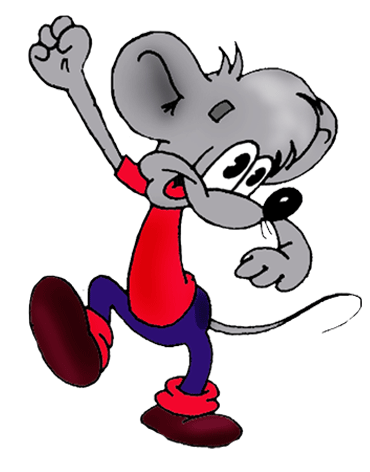 пешеходам хода нет!
Жёлтый -
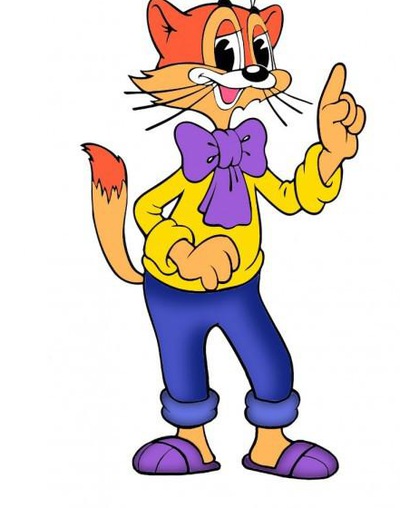 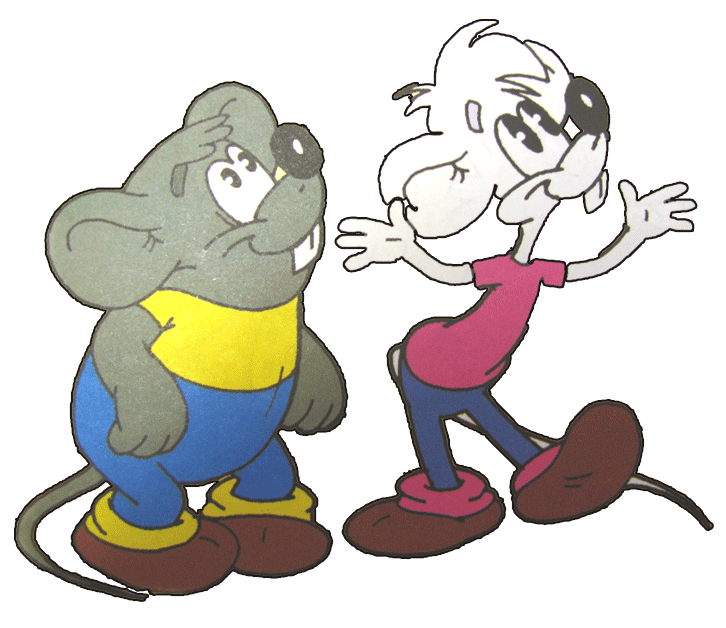 значит подожди,
а зелёный свет - иди!
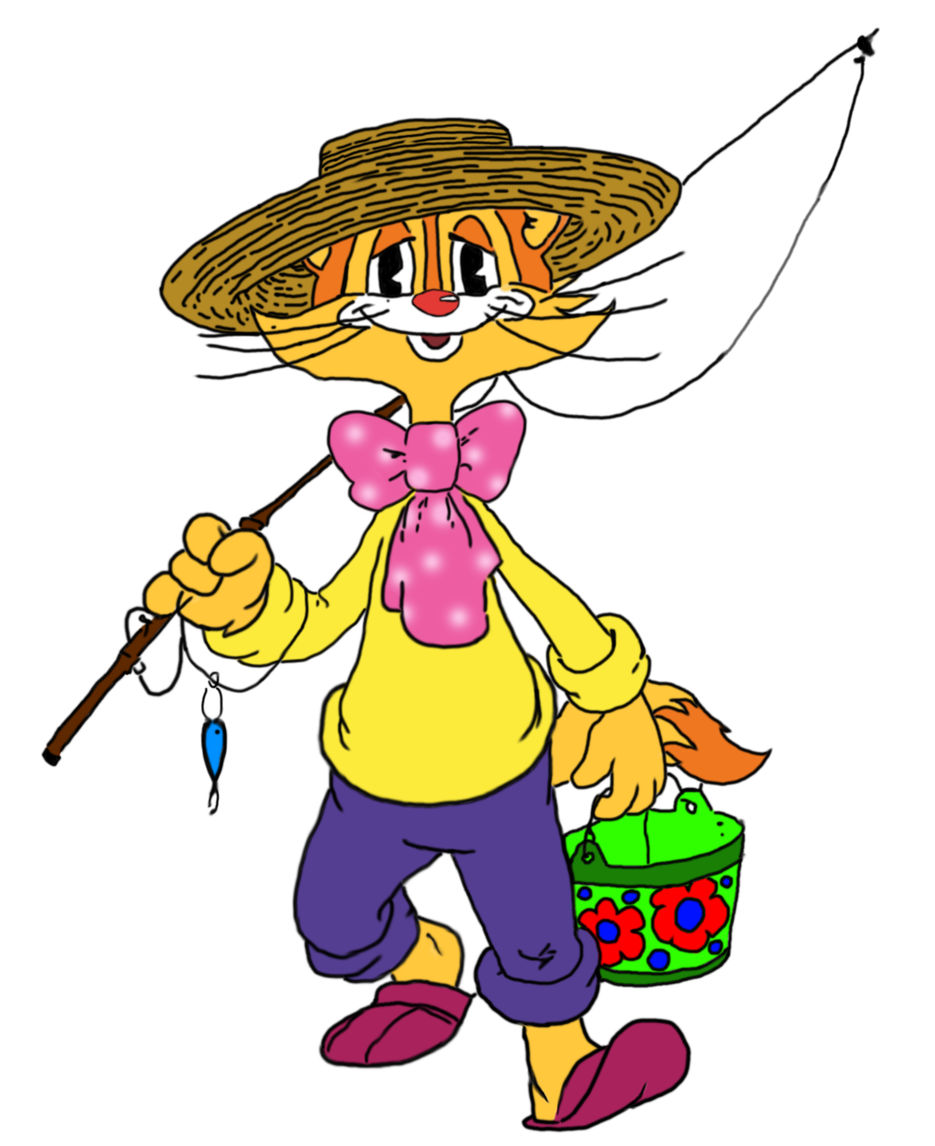 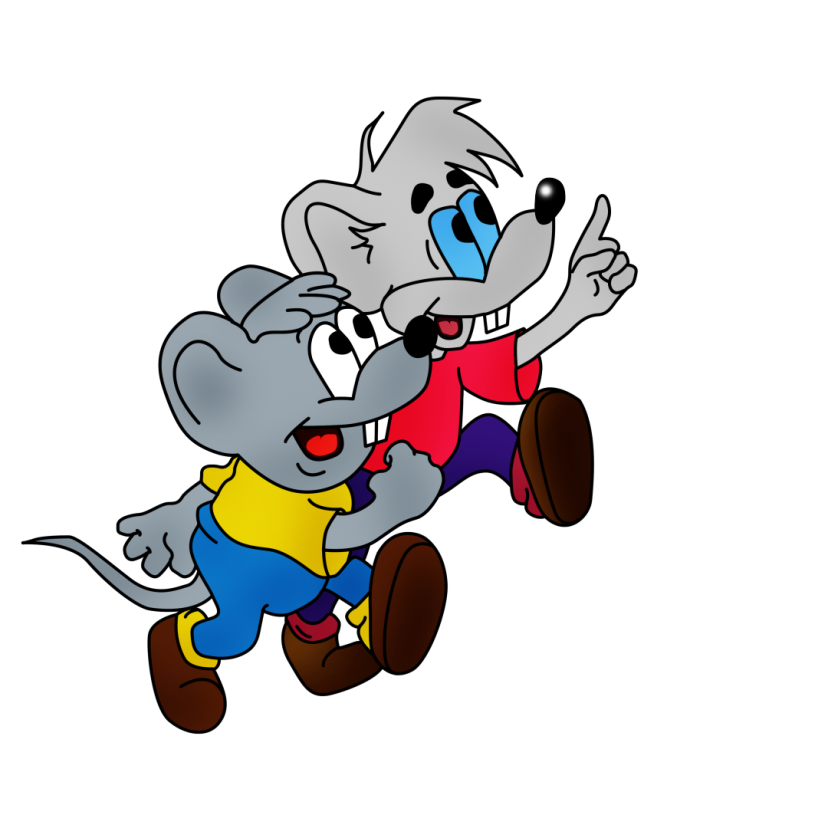 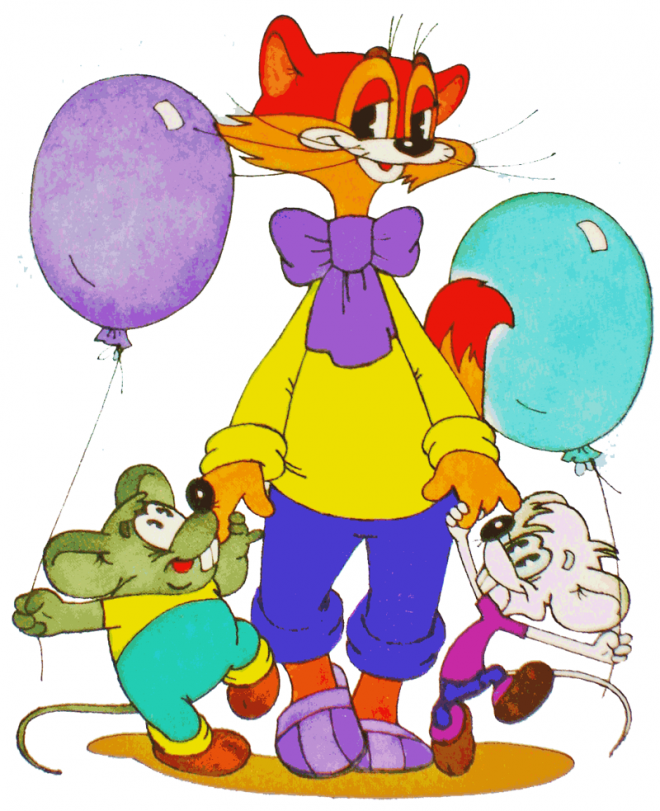 Ребята, давайте жить БЕЗОПАСНО!